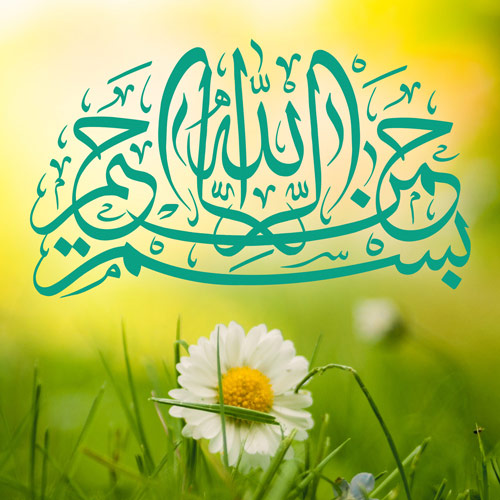 جلسه هم انديشي  کارشناسان تربيت بدني دانشگاه فني و حرفه اي
 استان فارس 
اسفند 1401
فعاليت  هاي فوق برنامه سالن بدنسازي شنبه تا چهارشنبه 16 الي 21
فعاليت  هاي فوق برنامه سالن بدنسازي شنبه تا چهارشنبه 16 الي 21
نشست هم انديشي اعلام امادگي المپياد قهرماني  دانشگاه فني و حرفه اي استان فارس
رؤسای محترم واحدهای استانی
با سلام و احترام
با عنایت به اینکه مقرر است در تابستان سال آتی المپیاد قهرمانی دانشجویان دانشگاه فنی و 
حرفه ای پس از وقفه ای ۵ ساله برگزار گردد مستدعی است واحدهای استانی دانشگاه 
نسبت به برگزاری جلسه فوری در قالب مناطق ده گانه ورزشی فایل (پیوست اقدام نموده و در
 خصوص میزبانان و رشته های مرحله منطقه ای زمان پیشنهادی اردیبهشت (۱۴۰۲ تصمیم 
گیری و ضمن تکمیل جداول پیوست گزارش مربوطه حداکثر تا تاریخ ۱۴۰۱/۱۲/۲۰ به این معاونت 
ارسال گردد.

محمدرضا جلیلی سرپرست معاونت فرهنگی و دانشجویی
جلسه روساي مناطق دهگانه کشور ساري 1401
جلسه ورزشهاي مجازي زمستانه
مسابقات کشتي دانشجويي دي 1401
مسابقه طناب کشي هفته خوابگاه ها
مسابقه ورزشي هفته خوابگاه ها
هفته خوابگاه ها
جلسه ورزشهاي مجازي زمستانه
هفته ورزشي خوابگاه ها
مسابقه فوتسال انتخابي دانشجويان
مسابقه هفته خوابگاه ها
مسابقه فوتسال  دانشجويان باهنر و منتخب فوتسال فارس با حضور رحيم ريس اداره ورزش جوانان شيراز و ريس هيت فوتبال شيراز
مسابقه فوتسال انتخابي دانشجويان
مسابقات ورزشي به مناسبت هفته دانشجو
مسابقات ورزشي به مناسبت هفته دانشجو
مسابقات کشتي دانشجويي دي 1401
مسابقات ورزشي به مناسبت هفته دانشجو
مسابقات ورزشي به مناسبت هفته دانشجو
جلسه روساي مناطق دهگانه کشور ساري 1401
امار ورزشکاران منطقه 4 کشور
جلسه روساي مناطق دهگانه کشور ساري 1401
رشته هاي ورزشي پسران
رشته هاي ورزشي دختران
انتخابي تيم واليبال1401 اسفند
انتخابي واليبال 1سفند 1401
انتخابي واليبال دانشجويان 1401